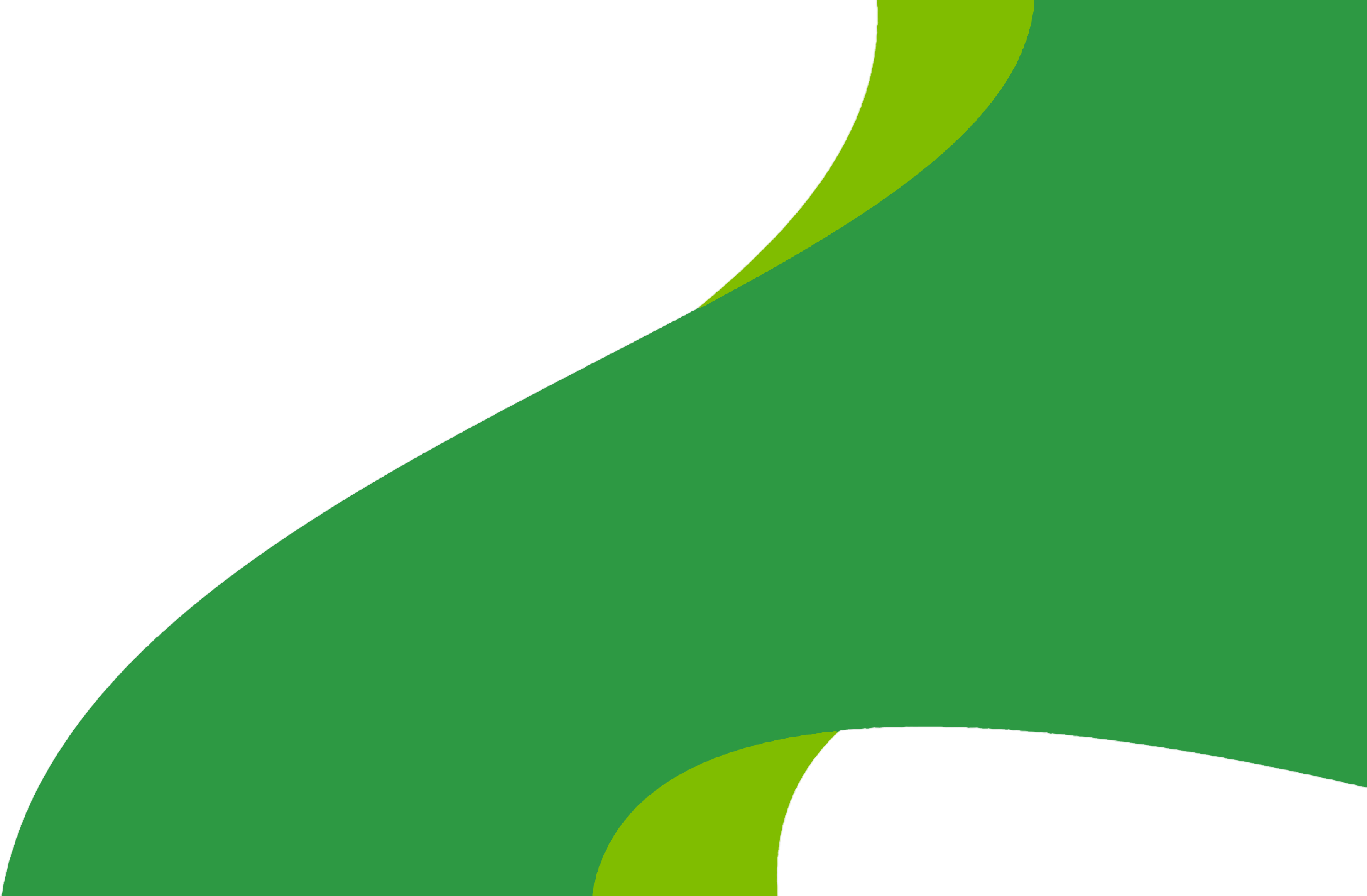 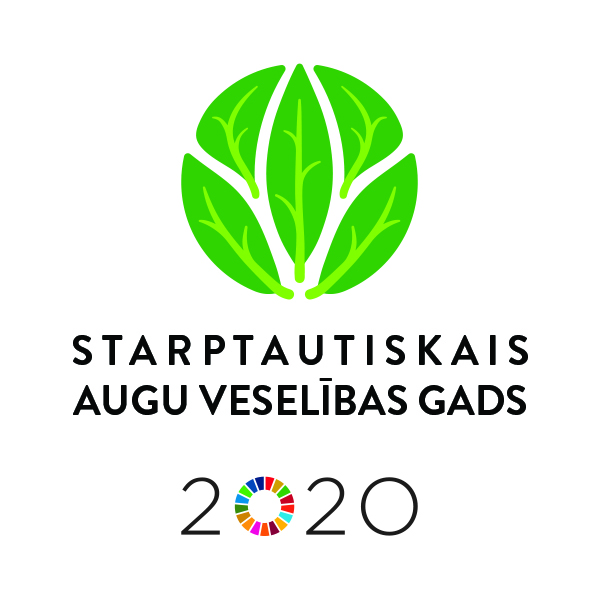 SARGĀJOT AUGUS, 
SARGĀJAM DZĪVĪBU
Starptautiskais Augu veselības gads
Mērķauditorija: plaša sabiedrība, profesionālie audzētāji, bērni, jaunieši, studenti 

Mērķis: uzsvērt augu veselības nozīmi pārtikas nodrošināšanā, vides un bioloģiskās daudzveidības aizsardzībā un ekonomiskās attīstības veicināšanā
Uzdevumi: 
Pievērst sabiedrības uzmanību Augu veselības jomai
Izglītot par augu veselības jautājumiem
Starptautiska konference 
“Augu veselība – nākotnes izaicinājumi”
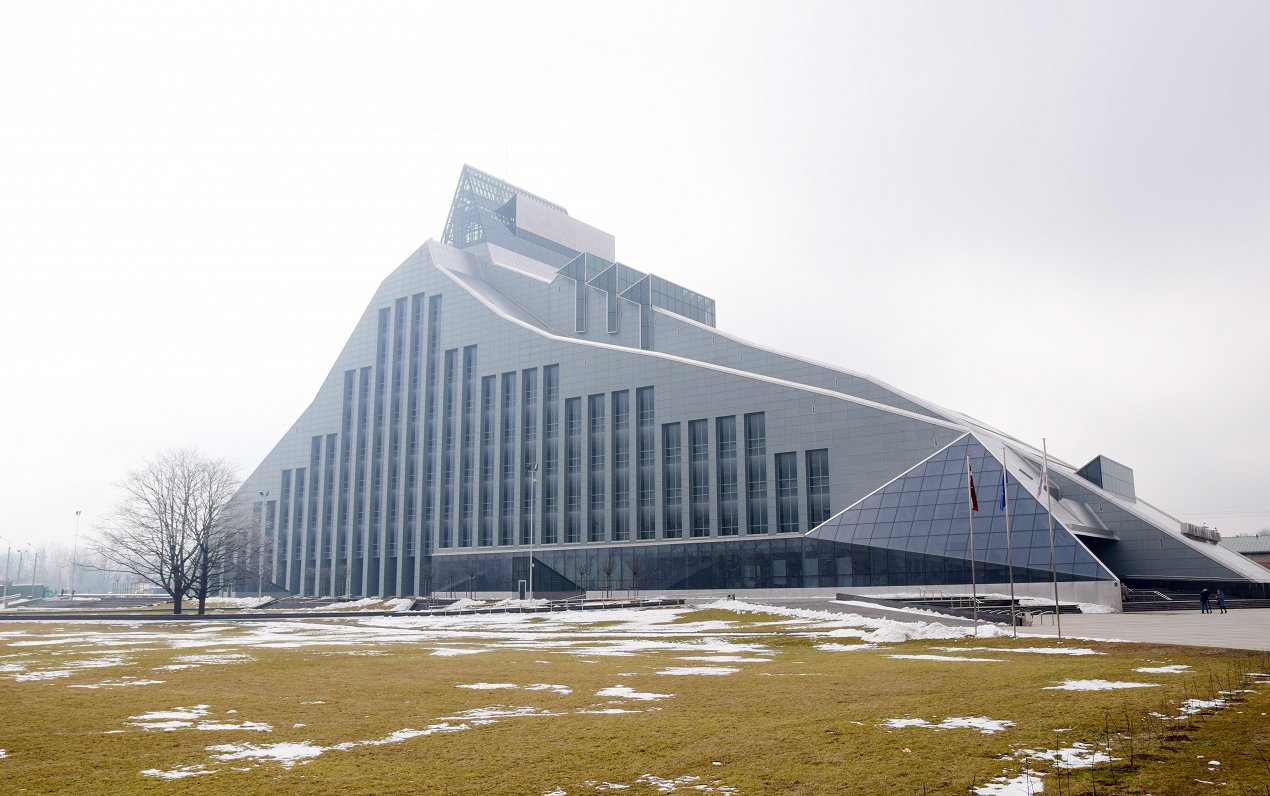 27. marts
Latvijas nacionālā bibliotākas Ziedoņa zāle
Tematiskie bloki:
Golobālais konteksts, ES un LV

Reģionālais (nozares) 
Augu aizsardzība		
Lauksaimniecība 	
Mežsaimniecība / kokrūpniecība

Nākotnes vīzija
Sēklas, Stādāmais materiāls
Integrētā augu aizsardzība
Fitosanitārie pasākumi
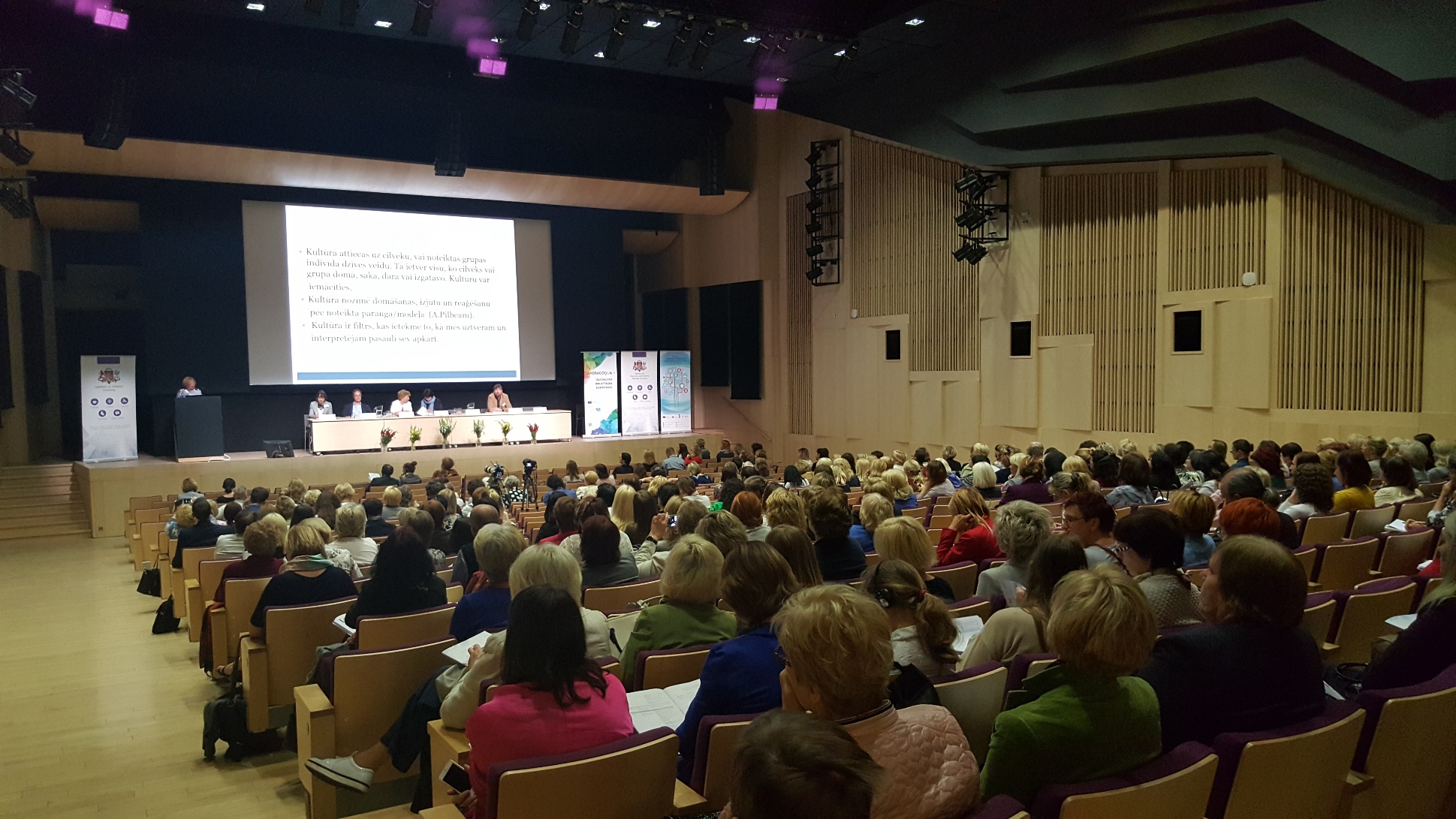 Ģimenes diena “Par augu veselību  - bērniem un vecākiem”
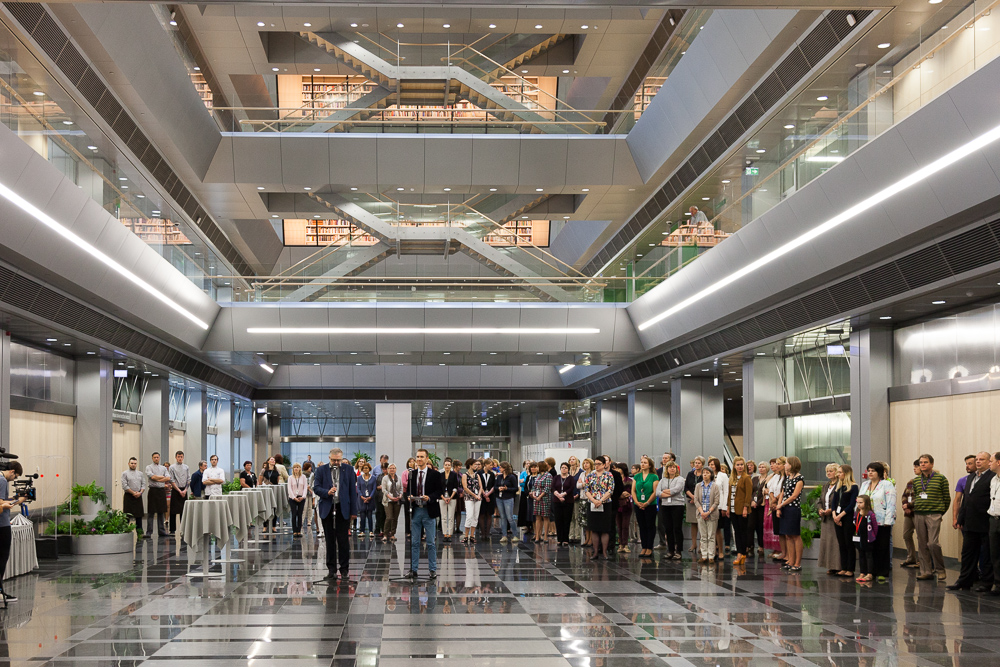 Pieturas 

«Augsne»
«Sēklas» 
«Kaitnieki tuvplānā» 
«Augu detektīvs» 
«Zaļiem suvenīriem - NĒ!» 
«Invazīvās sugas» 
«Mežā» 
«Laukos» 
«Biologs» 
«Agrnonoms» 
«Augu veselības spēle mazākajiem»

Lekcijas / diskusijas / muzikāli priekšnesumi
28. marts
Latvijas Nacionālā bibliotāka
Aktivitātes visai Ģimenei
Augu aizsardzības pasākumi mazdārziņā (profilaktiskie pasākumi, neķīmiskās metodes)

Padomi piemājas dārzniekiem

Saruna par kokiem (kas notiek ar ozoliem, gobām, kastaņām), riska faktori, slimības un kaitēkļi

Kā pareizi sagatavot  augsni (augsnes ķīmiskie elementi, mēslošana, kaļķošana)

Augu veselība (bīstamākie karantīnas organismi, augu pases, fitosanitārie sertifikāti)
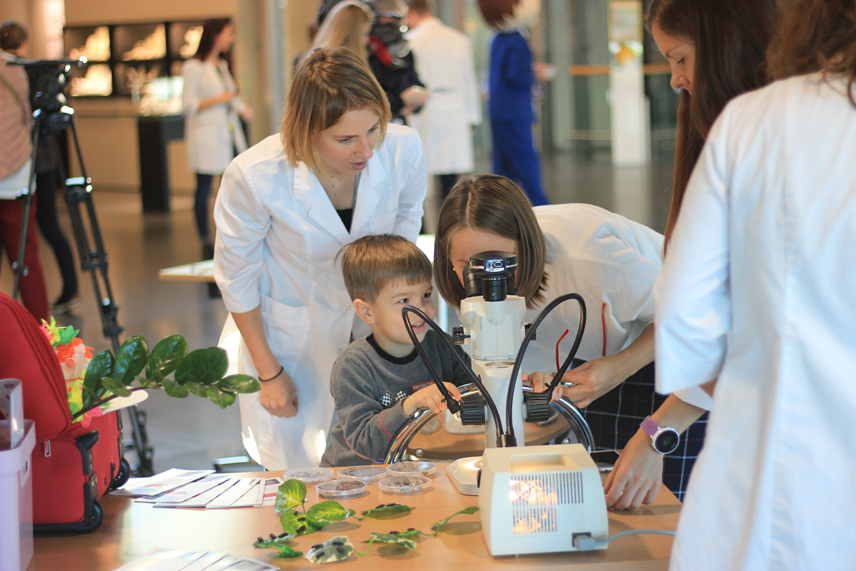 Ceļojošā izstāde
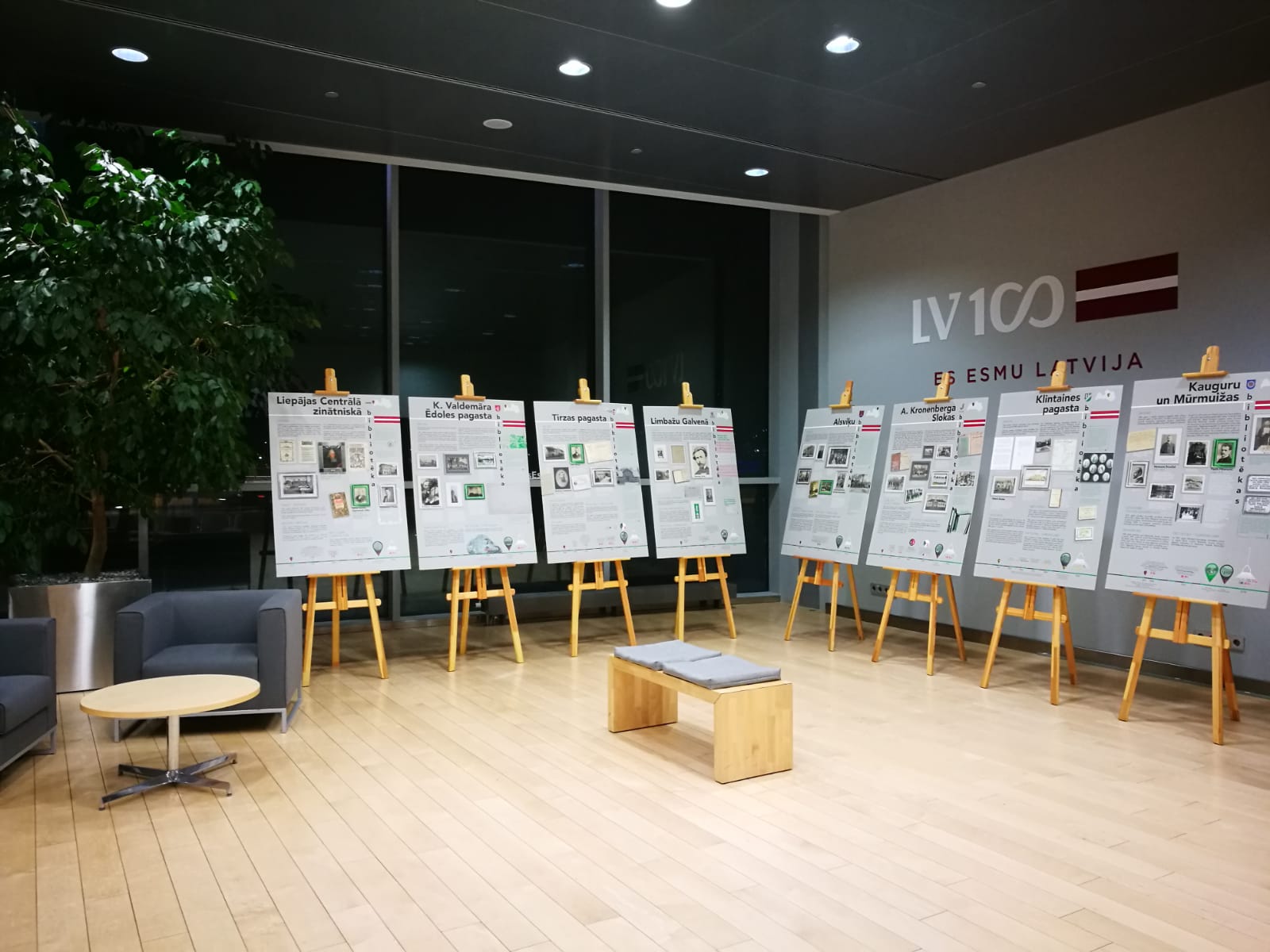 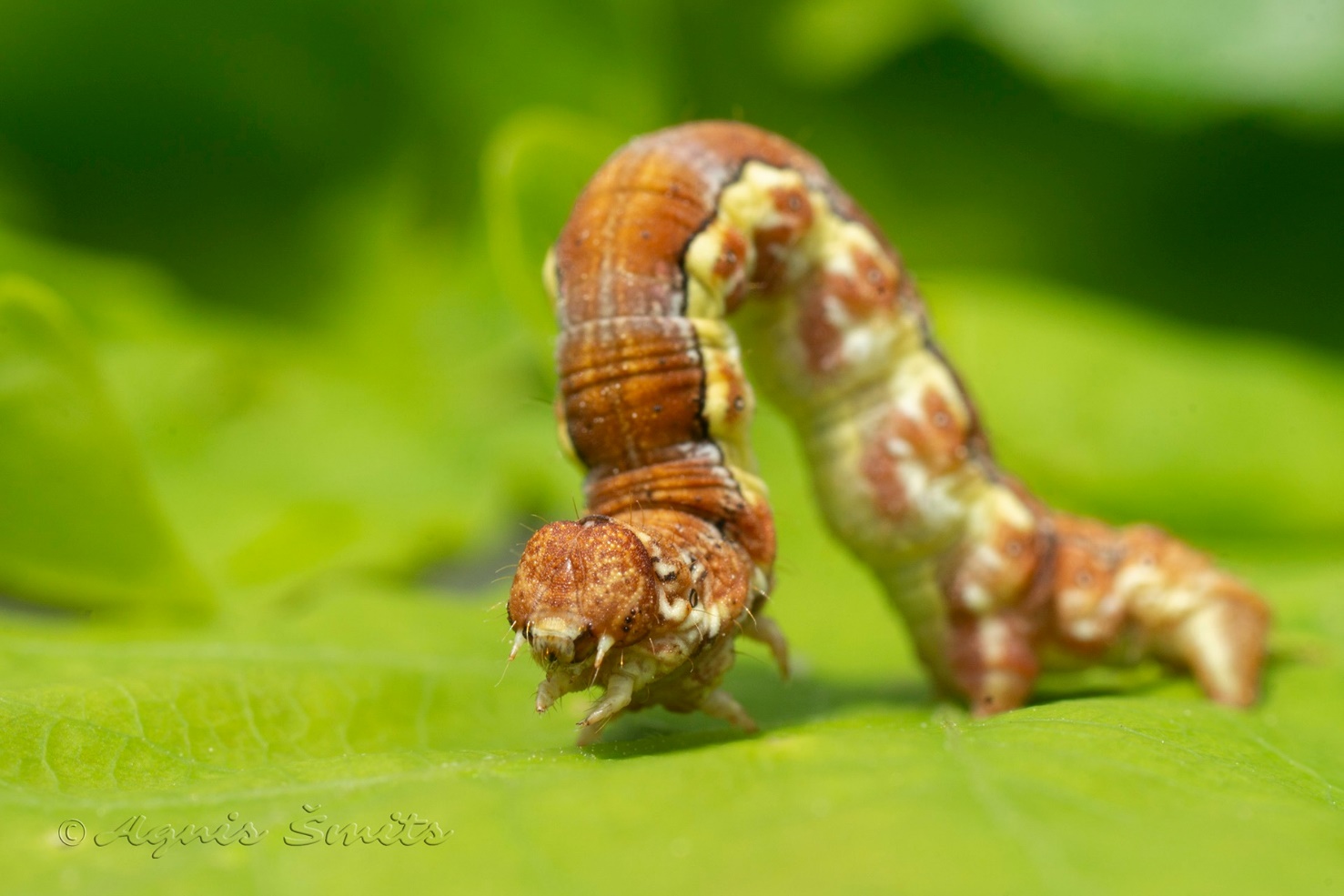 Kaitēkļu fotogrāfijas (A.Šmits)
Stendi par augu karantīnas organismiem
Vitrīnas ar objektiem (kaitēkļi, slimības)
Izstādes atklāšana konferences dienā 27. marts LNB

LLU – (februāris)
LNB tehnoloģiju un Dabaszinātņu lasītava (aprīlis)
Daugavpils zinātnes un inovāciju centrs (maijs)
Rēzeknes centrālā bibliotēka (jūlijs)
Liepājas zinātnes un inovācijas centrs (septembris)
Valmiera
Ventspils
+......
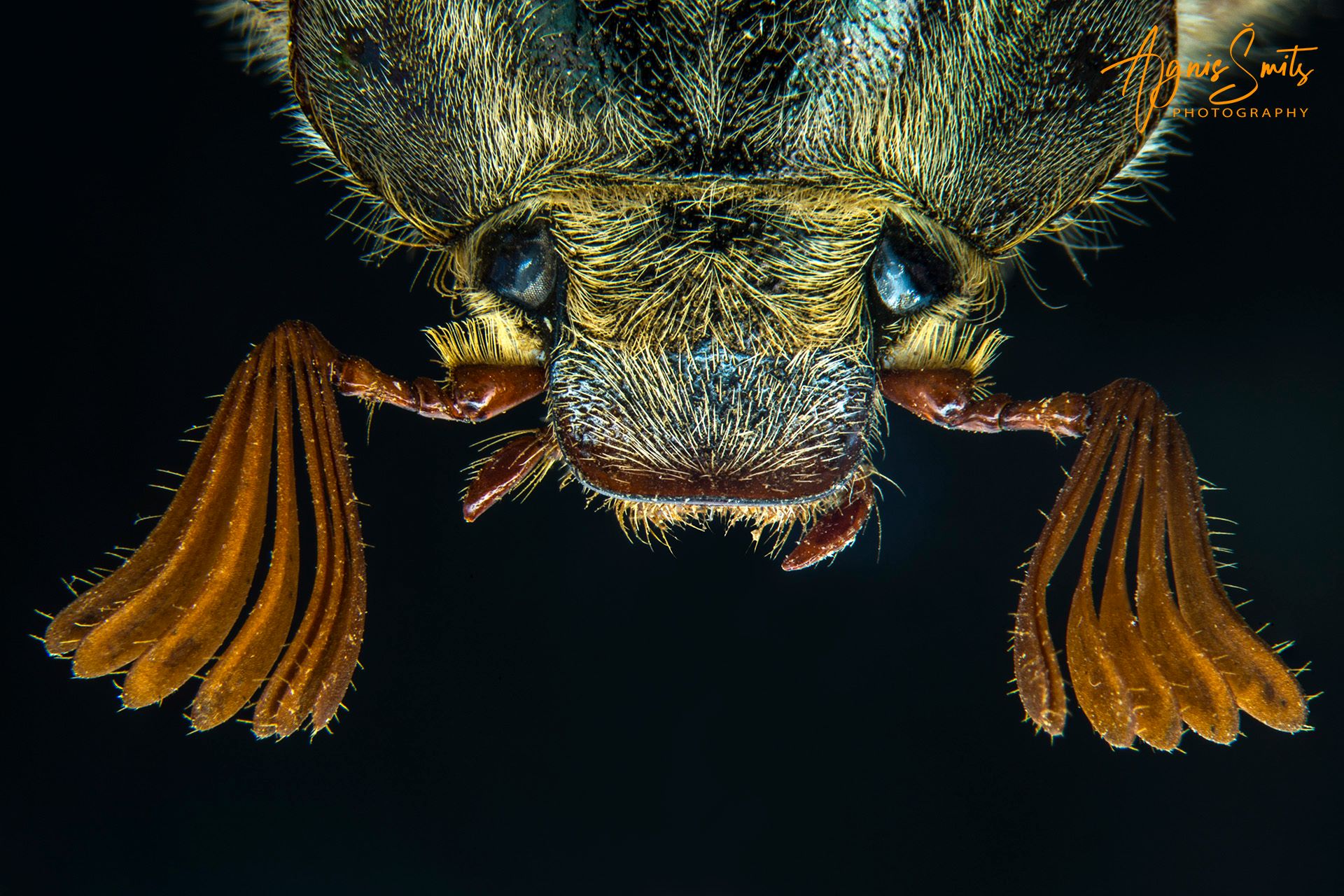 Augu veselības diena skolās
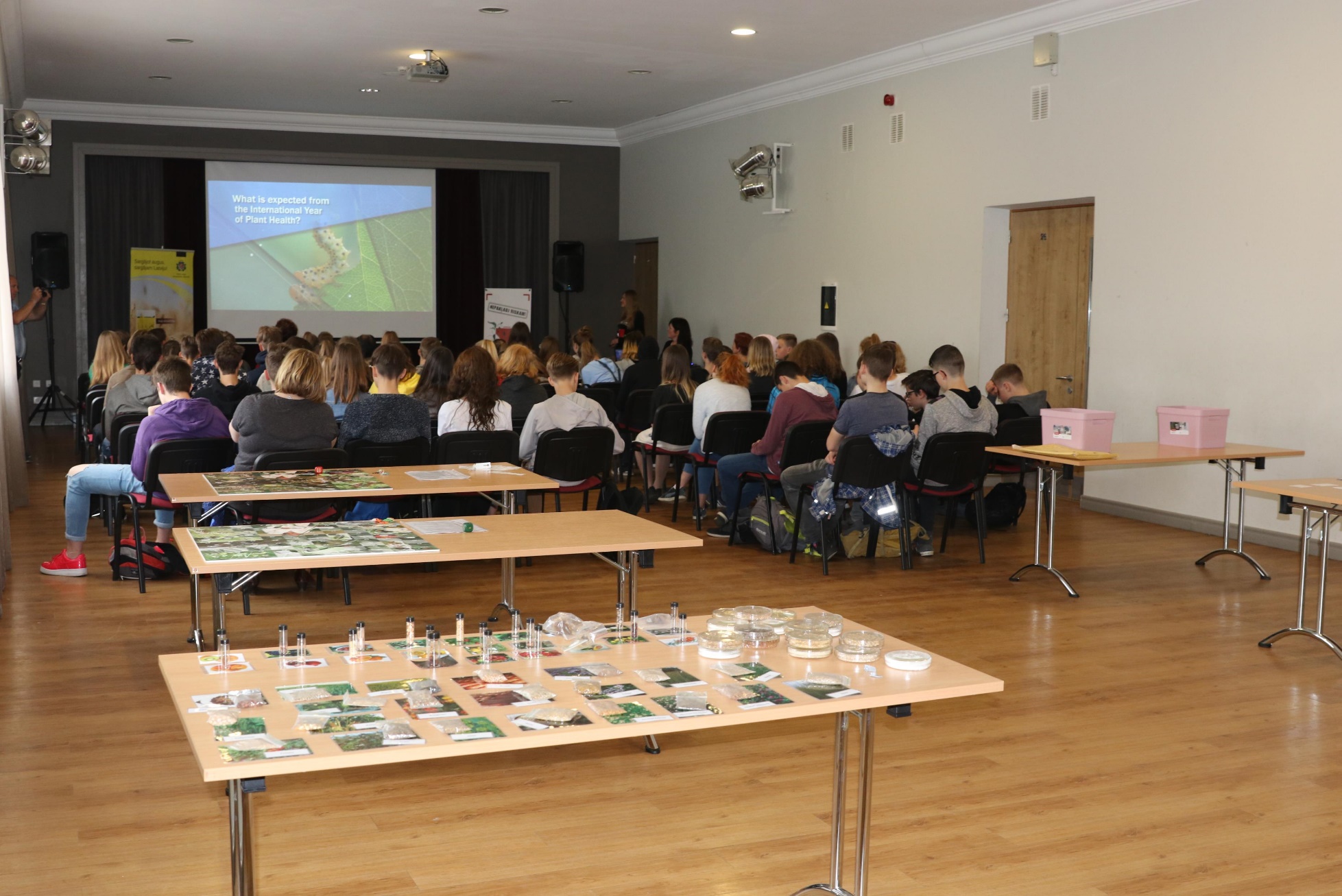 45 minūtes lekcija (viktorīnas jautājumi)
45 minūtes aktivitātes
Ekspertu komanda
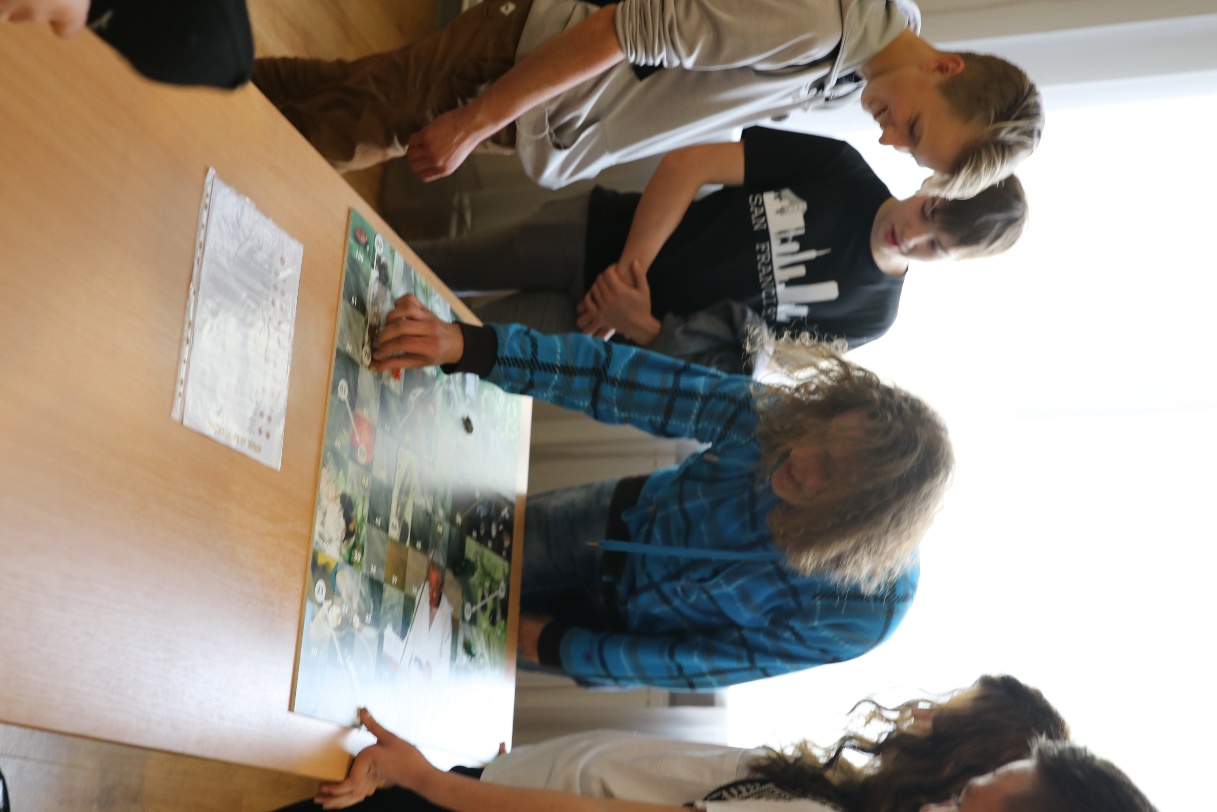 Medumu pamatskola     	5.-9.maijs
Salienas vidusskola          	5.-9.maijs
Užavas pamatskola          	20.-24.aprīlis
Kalētu pamatskola           	2.-6.marts
Audriņu pamatskola        	13.marts
2. Rāznas pamatskola     	13.marts
Pūres pamatskola            	marta sākums
Valmieras 2.vidusskola    	06.marts
Valmieras 5.vidusskola   	5.marts
Bulduru dārzkopības vidusskola 
Priekuļu tehnikums
+.........
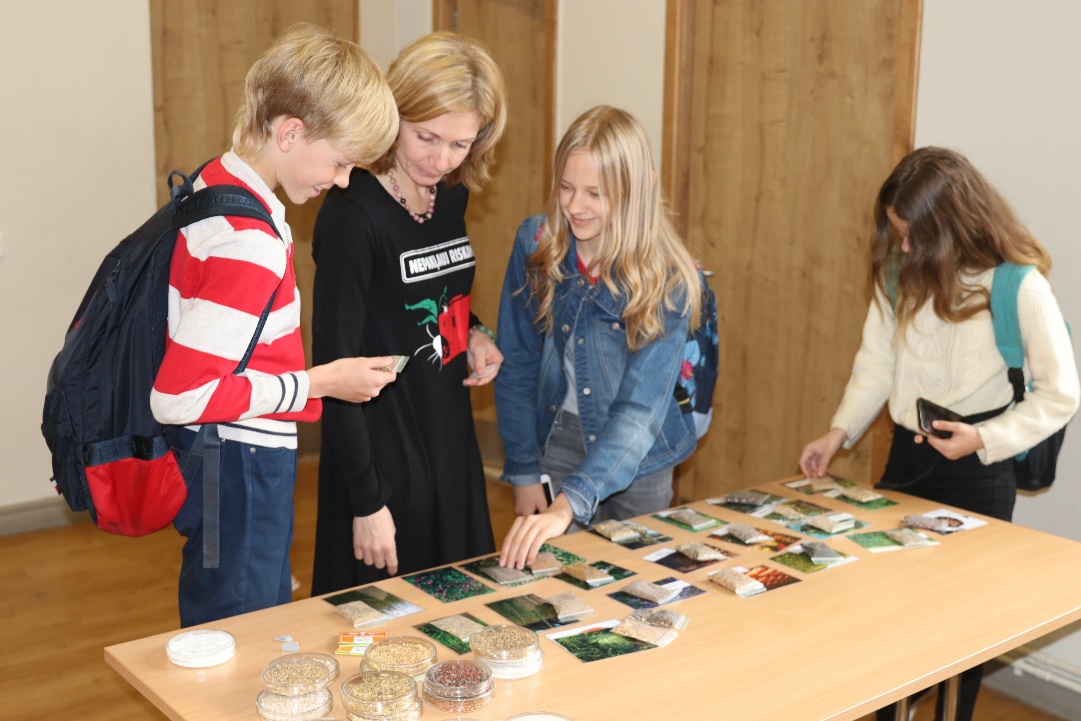 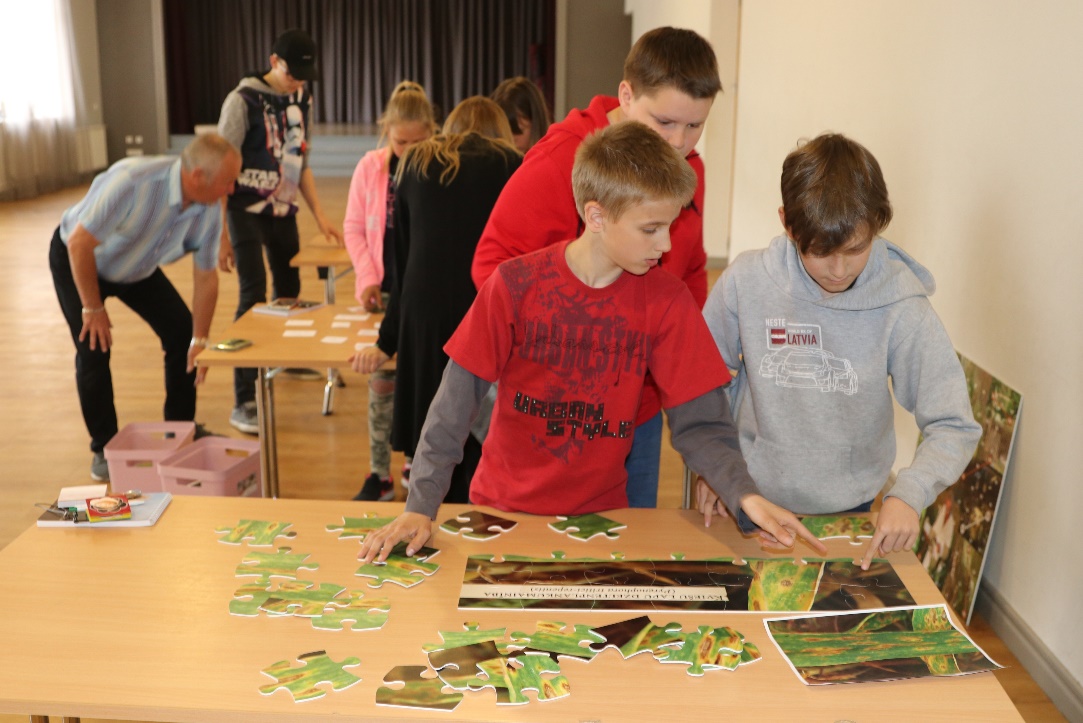 Augu veselības telts apceļo Latviju
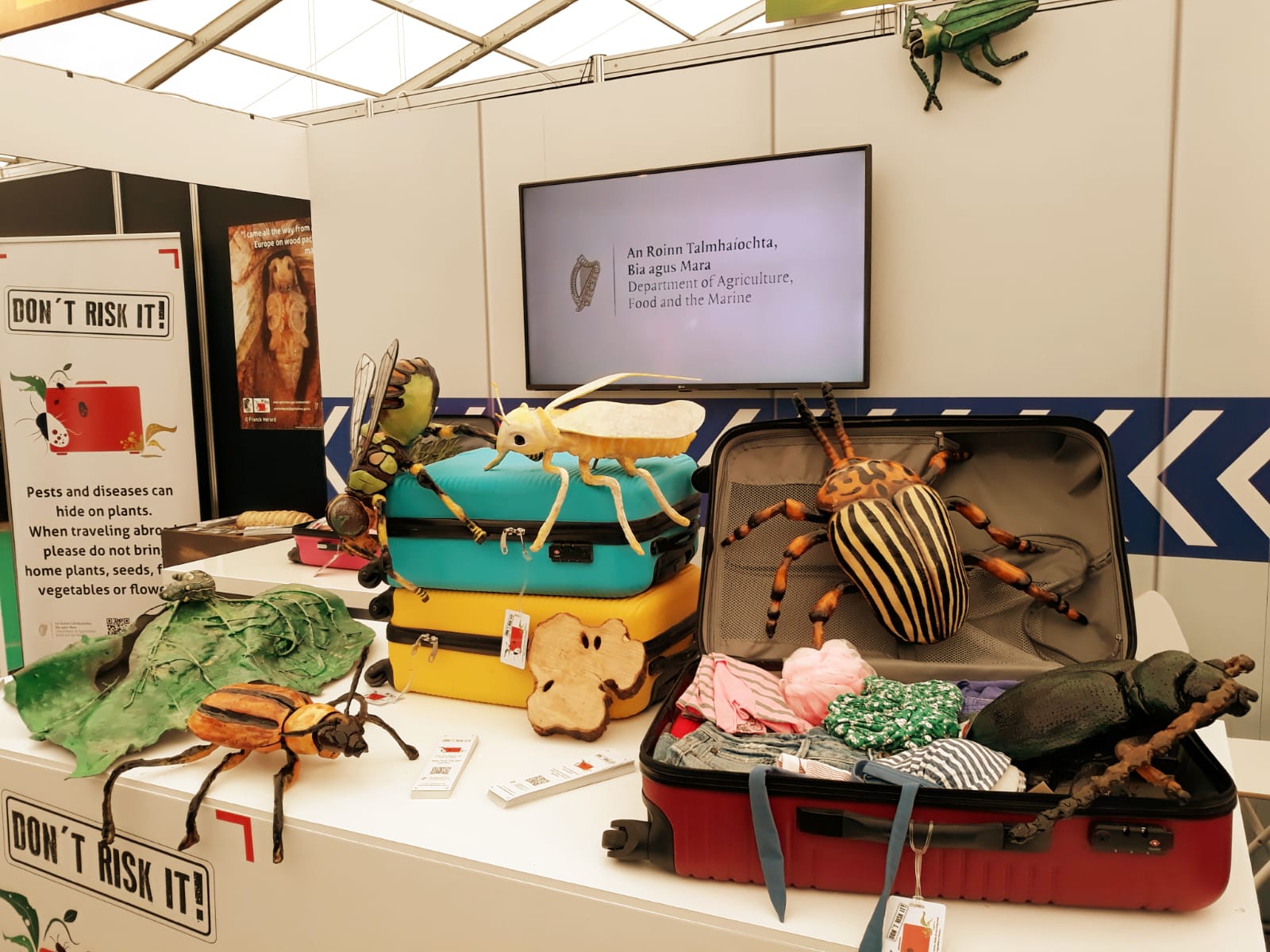 Brīvdabas pasākumi
Aktivitāšu komplekts
Ekspertu komanda

Traktordiena
Latvija etnogrāfiskā brīvdabas muzeja gadatirgus
Talsu pilsētas svētki
Rēzeknes pilsētas svētki
Laba Daba festivāls
.
.+.........
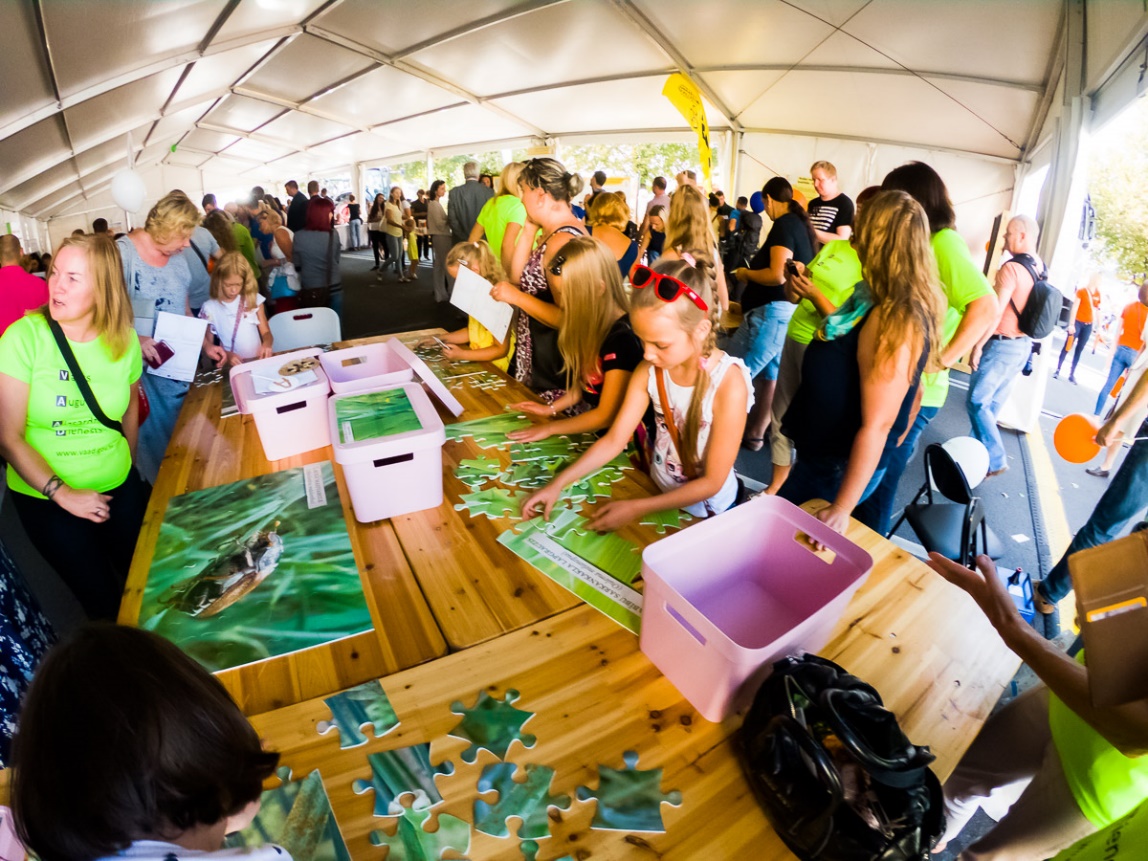 Botāniskie dārzi
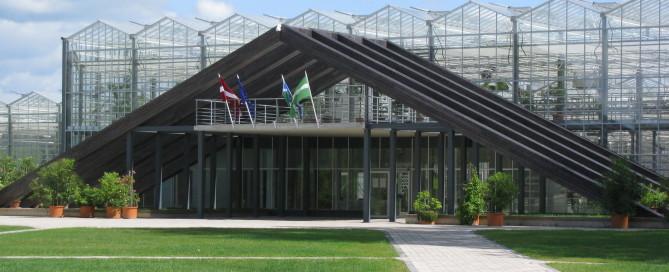 Orientēšanās spēle
Uzdevums: atrast konkrētus augus
Izlasīt informāciju
Aizpildīt uzdevuma lapu

Dalība Augu aizsardzības dienas pasākumā 
[LU Botāniskais dārzs]
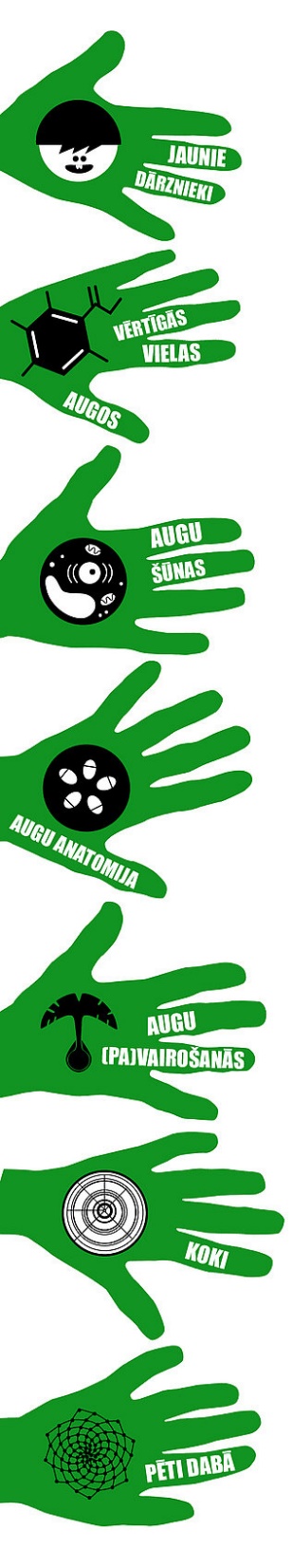 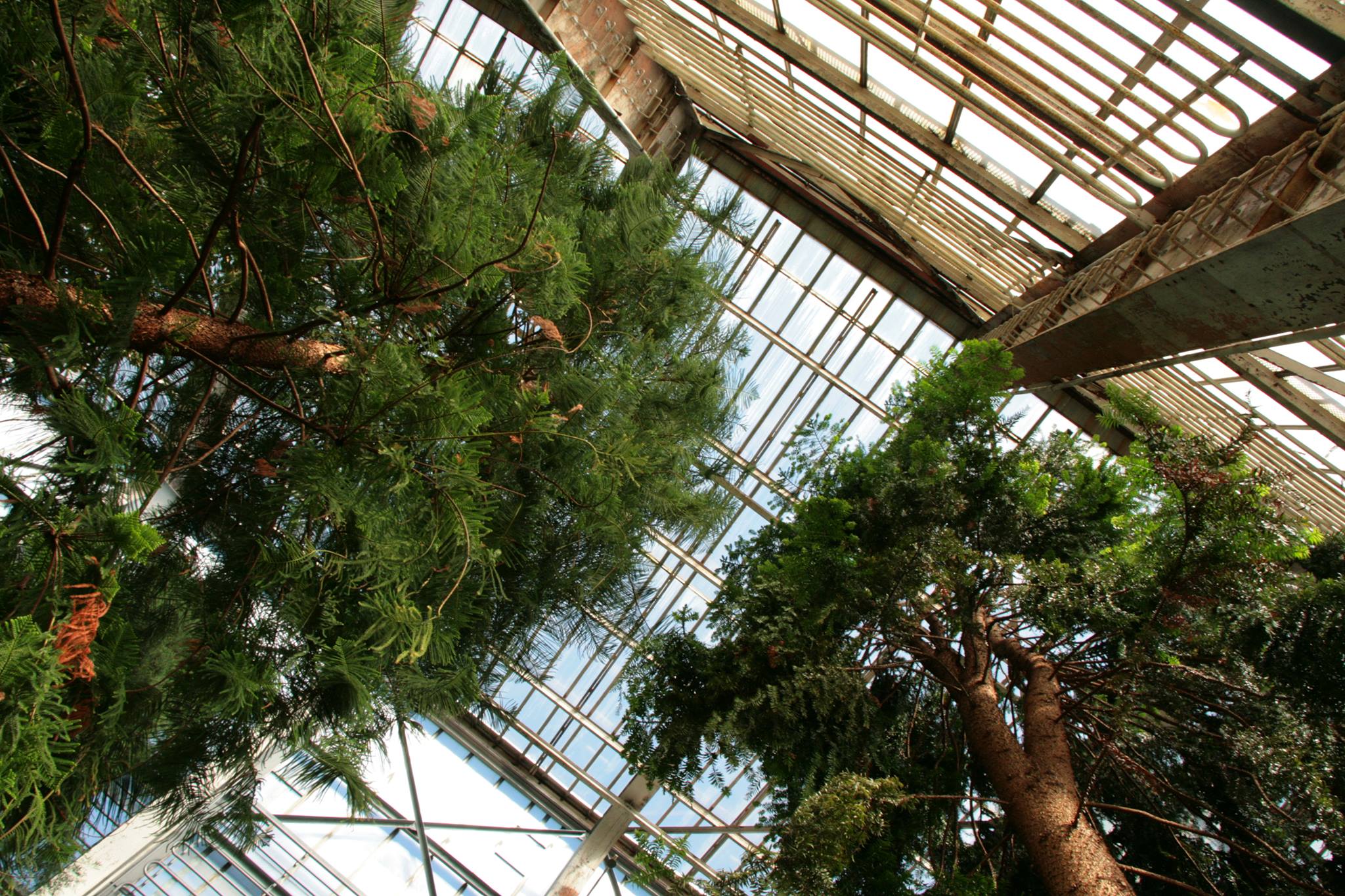 Pastmarka
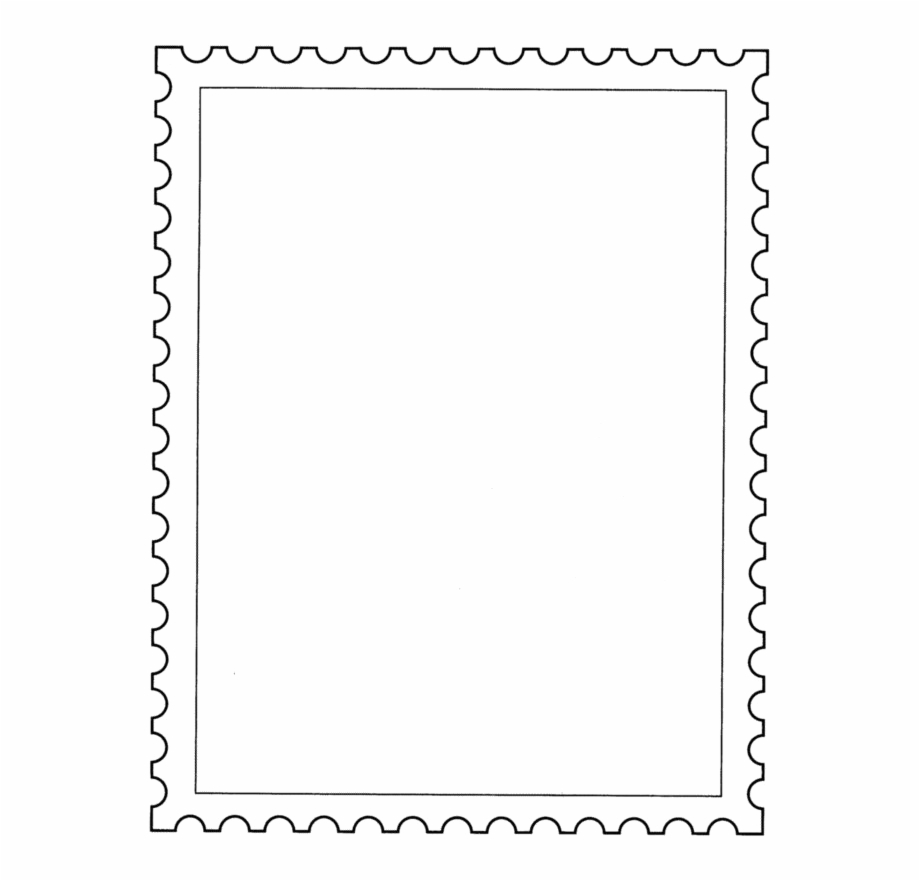 Latvijas pasts izdod pastmarkas komplektu
27. martā prezentē LNB, konferencē
Iespēja iegādāties
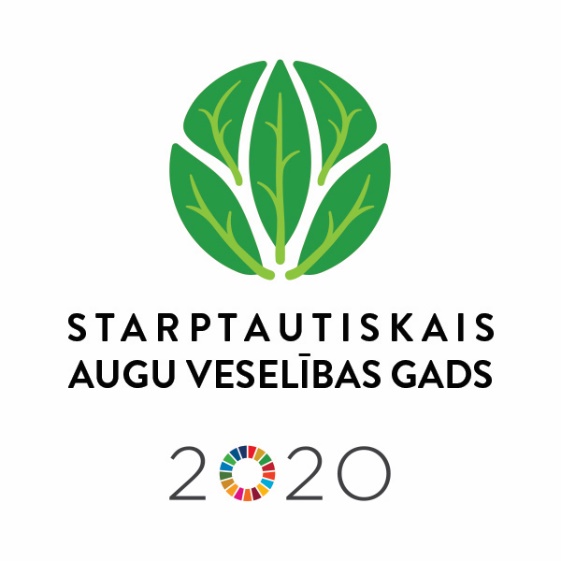 Karantīnas organismu izplatība
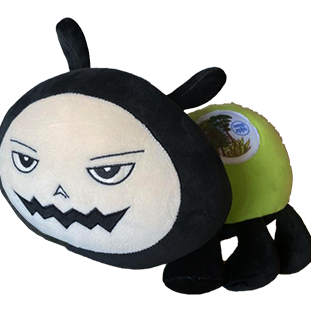 Augu veselības regula – pakāpeniska ieviešana
Būtiskākā izmaiņa
Augu aizsardzība – nākotnes izaicinājumi
Augu aizsardzības līdzekļu anulēšana
		
		Ko izmantot anulēto AAL vietā?
		Cīnamies par katru produktu!

Augu aizsardzības prakses maiņa

Zināšanas, inovācija
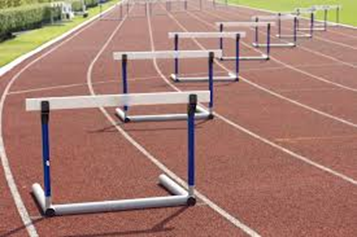 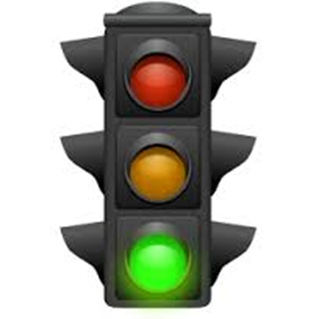 Ieskats procesā
Palīdzības rīki
Integrētās augu aizsardzības mājas lapa 
http://www.vaad.gov.lv/sakums/informacija-sabiedribai.aspx

Lauksaimniek, negaidi inspektoru, pārliecinies pats, vai Tu savā saimniecībā ievēro integrētās augu aizsardzības prasības –aizpildi 
 
http://www.vaad.gov.lv/sakums/par-VAAD/reglamenie_dokumenti.aspx
Palīdzības rīki
Palīdzības rīki
Sākums > Pakalpojumi > Pieteikšanās augšņu agroķīmiskajai izpētei (elektroniska)

Sākums > Pakalpojumi > Integrētā audzēšana

Lauksaimniecības produktu integrētās audzēšanas reģistrs
Pieteikšanās Lauksaimniecības produktu integrētās audzēšanas reģistram (No 2020.gada elektronisks)
Lauka vēstures paraugs
Kaitīgie organismi (datu bāze) 
Augu aizsardzības līdzekļi, kurus ieteicams lietot integrētajā lauksaimniecības produktu audzēšanā
Augu aizsardzības līdzekļi kaitīgo organismu ierobežošanai (datu bāze)
Prezentācija par VAAD kultūraugu novērojumiem kaitīgo organismu konstatēšanai
Informācija par kultūraugu attīstības stadijām
Normatīvie akti
Stop - Nelegālie Augu aizsardzības līdzekļi
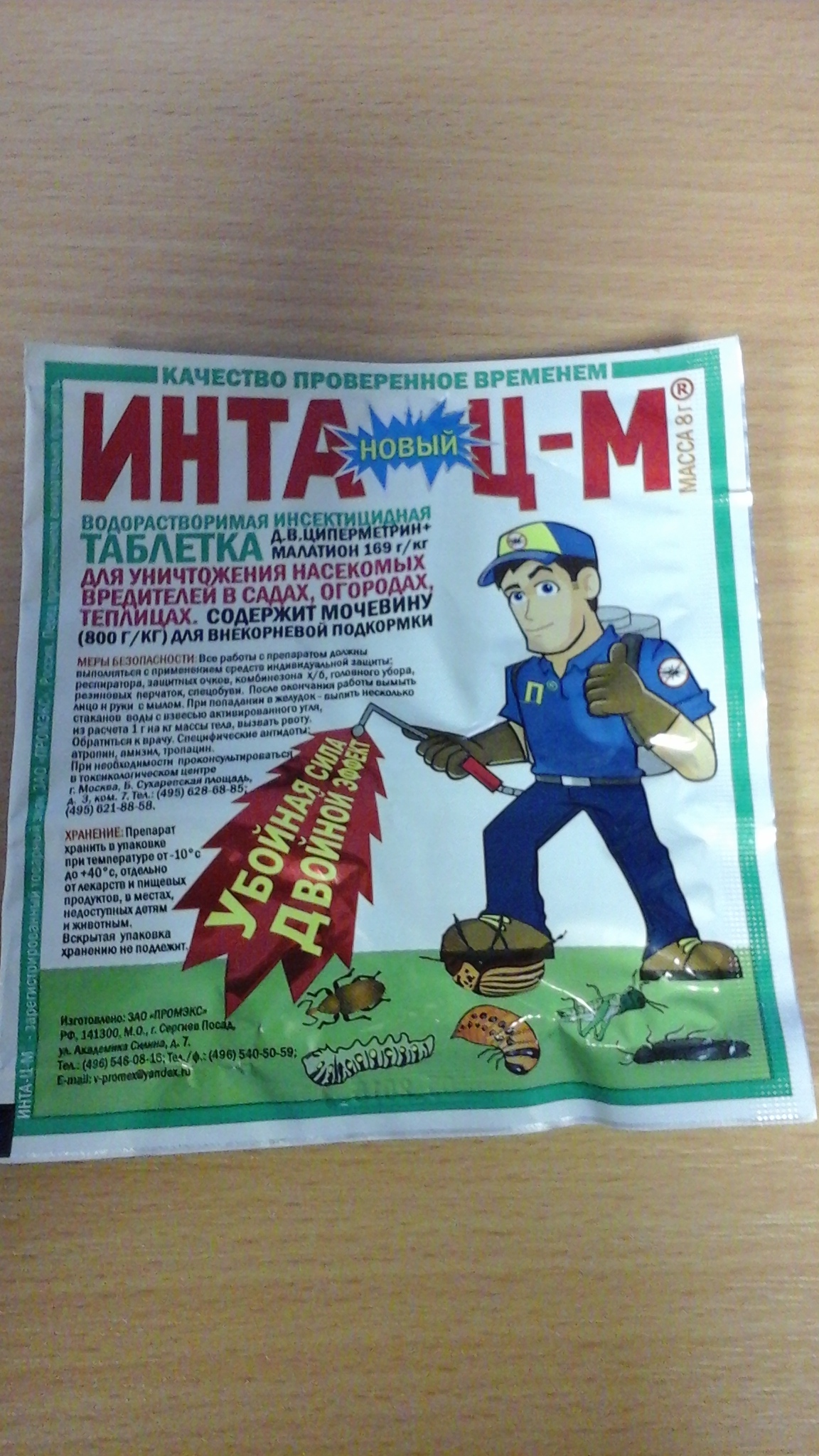 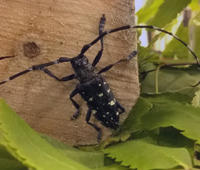 Paldies par uzmanībuun Veiksmīgu sezonu!
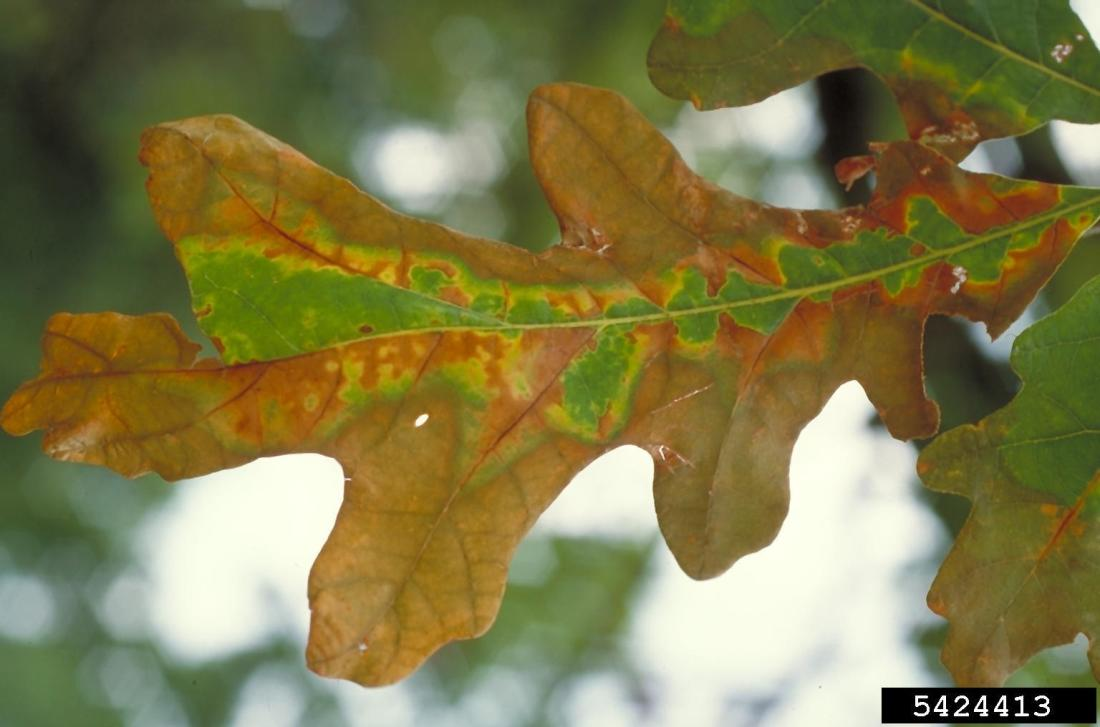